Tiết 25. ÔN TẬP GIỮA KÌ II
I.Mục tiêu: Củng cố các nội dung chính trong các bài đã học
Bài 6: TH lắp Mạch bảng điện
Nhận biết được các bước lắp mạch bảng điện
Biết được  tên gọi, kí hiệu của các thiết bị lắp trên bảng điện và công dụng của chúng
Bài 8: TH lắp mạch 2 công tắc 2 cực điều khiển hai đèn
Hiểu được sơ đồ nguyên lý, vẽ được sơ đồ lắp đặt
Lập được bảng dự trù vật liệu
-    Nắm được quy trình lắp mạch 2 công tắc 2 cực điều khiển hai đèn
Bài 9: TH lắp mạch 2 công tắc 3 cực điều khiển một đèn
Hiểu được sơ đồ nguyên lý, vẽ được sơ đồ lắp đặt
Lập được bảng dự trù vật liệu
Nắm được quy trình lắp mạch đèn 2 công tắc 3 cực điều khiển một đèn
II. Các câu hỏi ôn tập
Câu 1: Vẽ sơ đồ lắp đặt mạch hai công tắc hai cực bật tắt hai đèn?
Câu 2: Vẽ sơ đồ lắp đặt mạch đèn 2 công tắc 3 cực bật tắt 1 đèn.?
Câu 3: Nêu nguyên tắc hoạt động của mạch đèn 2 công tắc 3 cực bật tắt 1 đèn?
1.Sđ lắp đặt mạch đèn cầu thang
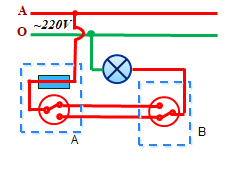 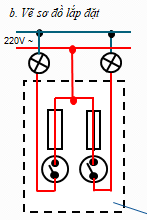 2. SĐ lắp đặt mạch 2ct 2 cực bật tắt 1 đèn
3. Nguyên tắc hoạt động của mạch đèn cầu thang:
Đèn sang khi 2 công tắc cùng vị trí
Đèn tối khi 2 công tắc khác vị trí
Một số câu hỏi trắc nghiệm ôn tập

Câu 1. Lắp mạch bảng điện gồm mấy bước?
A. 5                                       B. 6
C. 7                                       D. 8
Câu 2. Bước 1 của quy trình lắp mạch bảng điện là:
A. Khoan lỗ
B. Vạch dấu
C. Nối dây thiết bị điện với bảng điện
D. Lắp thiết bị điện vào bảng điện
Câu 3. Bước 2 của quy trình lắp mạch bảng điện là:
A. Vạch dấu
B. Nối dây mạch điện.
C. Khoan lỗ
 D. Lắp thiết bị điện vào bảng điện
Câu 4. Bước 3 của quy trình lắp mạch bảng điện là:
A. Vạch dấu
B. Khoan lỗ
C. Nối dây thiết bị điện với bảng điện
D. Lắp thiết bị điện vào bảng điện
Câu 5. Bước 4 của quy trình lắp mạch bảng điện là:
A. Vạch dấu
B. Khoan lỗ
C. Nối dây thiết bị điện với bảng điện
D. Lắp thiết bị điện vào bảng điện
Câu 6. Cầu chì có công dụng là:
A. Đóng ngắt mạch điện                                       B. Bảo vệ mạch điện
C. Cung cấp điện                                                  D. Chiếu sáng
Câu 7. Trên bảng điện lắp thiết bị gì?
A. Thiết bị đóng cắt
B. Thiết bị bảo vệ
C. Thiết bị lấy điện
D. Cả 3 đáp án trên
Câu 8. Đây là kí hiệu của thiết bị nào? 
A. Công tắc 2 cực                                   B. Đèn sợi đốt
C. Ổ cắm                                       D. Cầu chì
Câu 9. Vẽ sơ đồ lắp đặt của mạch bảng điện có mấy bước?
A. 1                                       B. 2
C. 3                                       D. 4
Câu 10. Vẽ nối dây sơ đồ lắp đặt căn cứ vào:
A. Mục đích sử dụng, vị trí lắp đặt
B. Vị trí, cách lắp đặt các phần tử
C. Cách nối dây sơ đồ nguyên lý.
D. Cả 3 đáp án trên
Câu 11.Đây là kí hiệu của thiết bị nào? 
A. Công tắc 2 cực                                      B. Cầu dao
C. Cầu chì                                                  D. Ổ cắm
Câu 12. Nguồn điện sinh hoạt chúng ta  đang sử dụng có điện áp là:
A. 220V                                       B. 110V
C. 500KV                                      D. 220KV
Câu 13. Đây là sơ đồ nào của mạch điện 2 công tắc 2 cực điều khiển 2 đèn?
A. Sơ đồ nguyên lí
B. Sơ đồ lắp đặt
C. Cả A và B đều đúng
D. Đáp án khác
Câu 14. Sơ đồ lắp đặt của mạch điện 2 công tắc 2 cực điều khiển 2 đèn có:
A. 1 bảng điện
B. 2 bảng điện
C. Không có bảng điện
D. 3 bảng điện
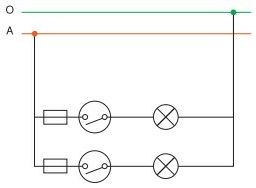 Câu 15. Sơ đồ của mạch điện bài 8: 2 công tắc điều khiển 2 đèn có:
A. 1 công tắc 2 cực,1 công tắc 3 cực
B. 2 công tắc 2 cực
C. Cả 2 đáp án B và A đều đúng.
D. 2 công tắc 3 cực
Câu 16. Dụng cụ dùng trong lắp đặt mạch điện 2 công tắc 2 cực điều khiển 2 đèn:
A. Tua vít
B. Kìm tuốt dây
C. Khoan
D. Cả 3 đáp án trên
Câu 17. Vật liệu dùng trong lắp đặt mạch điện 2 công tắc 2 cực điều khiển 2 đèn:
A. Giấy ráp
B. Băng cách điện
C. Cả A và B đều đúng
D. Đáp án khác
Câu 18. Công tắc 2 cực có mấy cực tĩnh và mấy cực động?
A. 1 Tĩnh, 1 động
B. 2 cực tĩnh
C. 2 cực động
D. Đáp án khác
Câu 19. Quy trình lắp đặt mạch điện 2 công tắc 2 cực điều khiển 2 đèn gồm mấy bước?
A. 5                                       B. 6
C. 7                                       D. 8
Câu 20. Mạch điện 2 công tắc 3 cực điều khiển 1 đèn có thể đóng ngắt đèn ở mấy vị trí?
A. 1 vị trí
B. 2 vị trí
C. 3 vị trí
D. 4 vị trí
Câu 21. Mạch điện 2 công tắc 3 cực điều khiển 1 đèn sử dụng trong khu vực nào?
A. Cầu thang
B. Buồng ngủ
C. Hành lang
D. Cả 3 đáp án trên
Câu 22. Quy trình lắp mạch điện 2 công tắc 3 cực điều khiển 1 đèn gồm mấy bước?
A. 5                                       B. 6
C. 7                                       D. 8
Câu 23. Công tắc 3 cực có mấy cực tĩnh và mấy cực động:
A. 1 tĩnh, 2 động
B. 2 tĩnh, 1 động
C. 3 động
D. 3 tĩnh
Câu 24. Mạch đèn cầu thang dùng mấy bảng điện?
A. 2
B. 1
C. 3
D. 4
Câu 25. Đây là sơ đồ  nào của mạch đèn cầu thang?
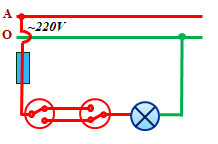 A. Sơ đồ nguyên lí
B. Sơ đồ lắp đặt
C. Sơ đồ đi dây
D. Đáp án khác
Câu 26. Kiểm tra thuộc bước thứ mấy của quy trình lắp mạch điện 2 công tắc 3 cực điều khiển 1 đèn?
A. 4                                       B. 5
C. 7                                       D. 8
Câu 29. Đây là SĐ lắp đặt mạch điện nào?
Câu 27: Mạch đèn 2 công tắc 3 cực điều khiển 1 đèn là:
Mạch đèn cầu thang
Mạch đèn sáng luân phiên
Mạch đèn huỳnh quang
Cả 2 ý A và B đều đúng.
Câu 28: Mạch đèn 2 công tắc 3 cực điều khiển 1 đèn, đèn sáng khi
2 công tắc cùng bật
2 công tắc cùng tắt
2 công tắc 1 bật,1 tắt
Cả A và B đều đúng.
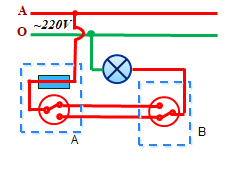 A.Đèn cầu thang
B.Đèn huỳnh quang
C.Đèn sáng luân phiên
D.Đèn 2 công tắc 2 cực bật rắt 2 đèn
Câu 30. Đây là sơ đồ lắp đặt của mạch điện nào
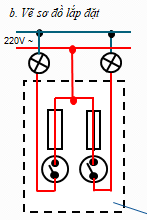 A.Đèn cầu thang
       B Đèn 2 công tắc 2 cực bật rắt 2 đèn
       C.Đèn sáng luân phiên
        D.Đèn hành lang